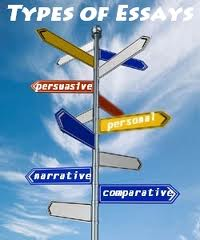 INTRODUCTION TO ESSAY TYPES
By: K. Yegoryan
What is the term essay ? What are the types of essay used in academia!
The word “essay” means “to try.”
It is a short piece of non-fiction: an editorial, a feature story or a critical study.

The term was first used during the Renaissance ( 16th century) by Michel Montaigne  who attempted to “assay” his thoughts on human perception. 

The essay differs from the article as in the essay the pleasure of reading takes precedence over the information in the text!
WHAT TO REMEMBER WHILE WRITING AN ESSAY
Organization and Structure
 (academic essays have the 5 paragraph base- structure: Introduction, 3 Main Body Paragraphs, and Conclusion)
Rhetorical appeals: Ethos, Pathos, Logos

Implied audience/reader
“ The reader of an essay is called on to join in the making of the meaning”

Author’s voice (the essayist)
   “Voice is the essayist most proper but most dangerous and delicate tool” (Virgina Woolf, British author)
Narrate = to tell a story

Narrative essays are personal experiences, interesting,
important events  shared by the author


The writing should be personalized, reflecting the writer’s style and personality.

It is generally written in 1st person (using “I”)
Essential Elements of Narrative Essays
The focus of a narrative essay is the plot, which is told using enough details:
It is usually told chronologically.
It usually has a purpose, which is usually stated in the opening sentence.
It may use dialogue.
It is written with sensory details and vivid descriptions to involve the reader. All these details relate in some way to the main point the writer is making.
A Sample Narrative essay beginning:
“Learning something new can be a scary
experience. One of the hardest things I've ever
had to do was learn how to swim. I was always
afraid of the water, but I decided that swimming was and
important skill that I should learn.”
Exemplification essay
Exemplification essay shows a certain stand, argument 
that is supported by many examples.


EXPOSITION ESSAY

The expository essay is to present, completely and fairly
other people’s views or to report about an event or a situation.
It presents a subject in details without criticism or argument.
DEFINITION ESSAY
It defines, explains to the reader the understanding of the key terms and concepts or of the overall subject. It usually included the “accepted” dictionary definition and shows the writer’s own perception of the subject.

ARGUMENTATIVE/ 
                 PERSUASIVE ESSAY
Introduces a point/ argument and with the supportive points tries to persuade the reader to take a certain action. 
Considers/ Uses Rhetorical appeals: Ethos, pathos, Logos
Descriptive
Description conveys the qualities of a subject ( person, place, object) and focuses on concrete details, usually sensory details: sight, sound, taste, smell, etc.

Features: Specific, descriptive details
                            A clear pattern of organization.
Evaluation Essay
Evaluative essay examines values, makes judgments, and brings forth different opinions.

Features: Critical thinking
                            Argument based on reasonable criteria
                            Supportive ideas for judgments
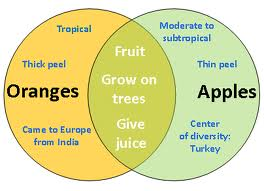 Compare-Contrast
Are informative and discuss/ identify the differences
 and the similarities of two items, people, places, etc.

There are two methods to write:

1.   Write all the information about the first subject of comparison, then list all the points of another subject of comparison.                     A
                                               B
                                               A
                                               B
2. Compare each point of the subject with the other one.
                                              A vs B
				       A vs B
                                              A vs B
THANK YOU FOR YOUR ATTENTION!
Let’s try a narrative paragraph:
              Watch, Think, Write!

http://ed.ted.com/on/ePeiM98M
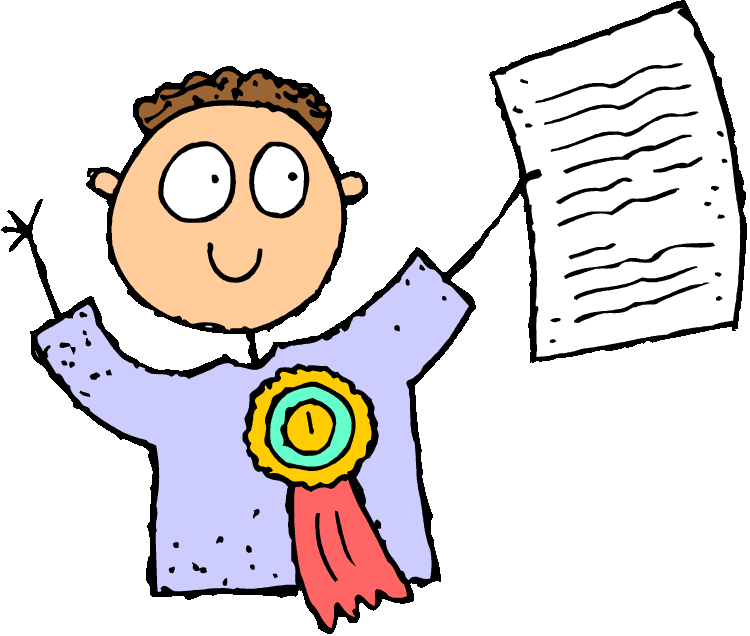